nTIDE Lunch & Learn Webinar Series
Kessler Foundation, UNH, and AUCDnTIDE Deeper DiveDate: August 18, 2023
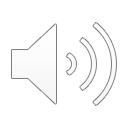 nTIDE Lunch & Learn Webinar Series (audio)
Kessler Foundation, UNH, and AUCDnTIDE Deeper DiveDate: August 18, 2023
[Speaker Notes: X`]
Up Front Matters
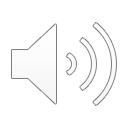 This webinar is being recorded. We will post an archive of along side the Monthly nTIDE broadcast on our webinar, each month, on our website at www.researchondisability.org/nTIDE. This site will also provide copies of the presentations, the speakers’ bios, full transcripts, and other valuable resources.
As an attendee of this webinar, you are a viewer. To ask questions of the speakers, click on the Q & A box on your webinar screen and type your questions into the box. Speakers will review these questions and provide answers during the last section of the webinar. Some questions may be answered directly in the Q & A box.
#nTIDE
3
Up Front Matters Continued
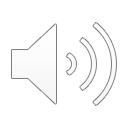 If you have any questions following this recording, please contact us at disability.statistics@unh.edu, or toll free at 866-538-9521 for more information. Thanks for joining us. Enjoy today's webinar!
#nTIDE
4
ASL Interpreter & Closed Captioning
To see interpreter and the gallery of speakers at the same time, we recommend using a computer or laptop, rather than  a phone or tablet.
For closed captioning, click on the Closed Caption button and select Show Subtitle or View Full Transcript.
#nTIDE
5
About the nTIDE Deeper Dive
Occurs at noon Eastern-time on two weeks after the first Friday day of each month (when nTIDE Report is released).
A joint effort of the University of New Hampshire, Kessler Foundation, and the Association of University Centers on Disabilities (AUCD).
Each month, the nTIDE Deeper Dive focuses on specific sub-populations within the population with disabilities.
Brings in a guest speaker to provide greater context.
#nTIDE
6
Today’s Agenda
●   12:00 pm: 	Welcome and Introduction
●   12:05 pm:	Moderator: Andrew Houtenville
	 Reviews the nTIDE (First Friday) statistics
12:20 pm:	Guest Speaker: Russell Stein, Gallaudet Innovation 	and Entrepreneurship	
●   12:35 pm:	Open Q&A Period
#nTIDE
7
The Numbers From “First Friday” nTIDE
#nTIDE
8
Employment--to- Population Ratio
#nTIDE
9
Employment-to- Population RatioJune
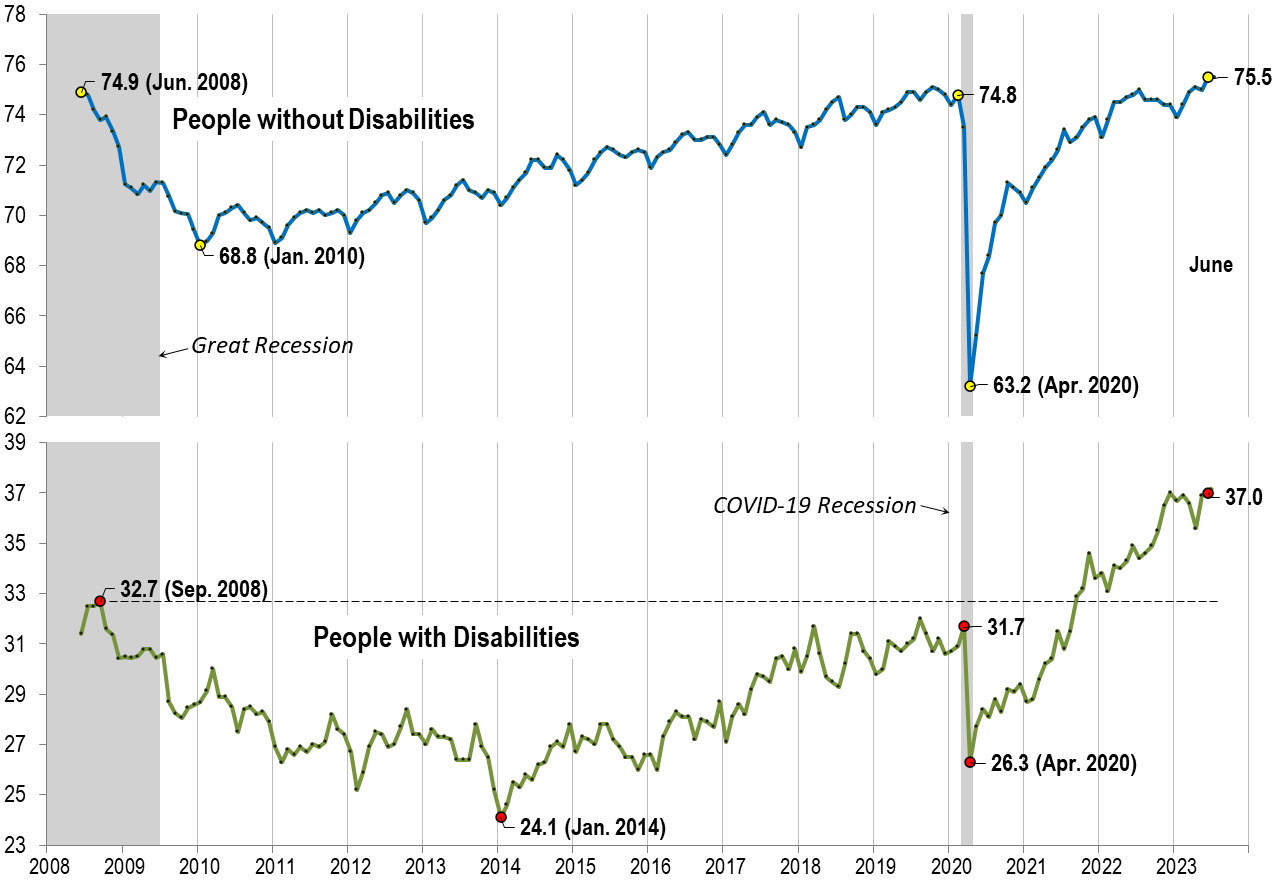 #nTIDE
10
Employment-to- Population RatioJuly
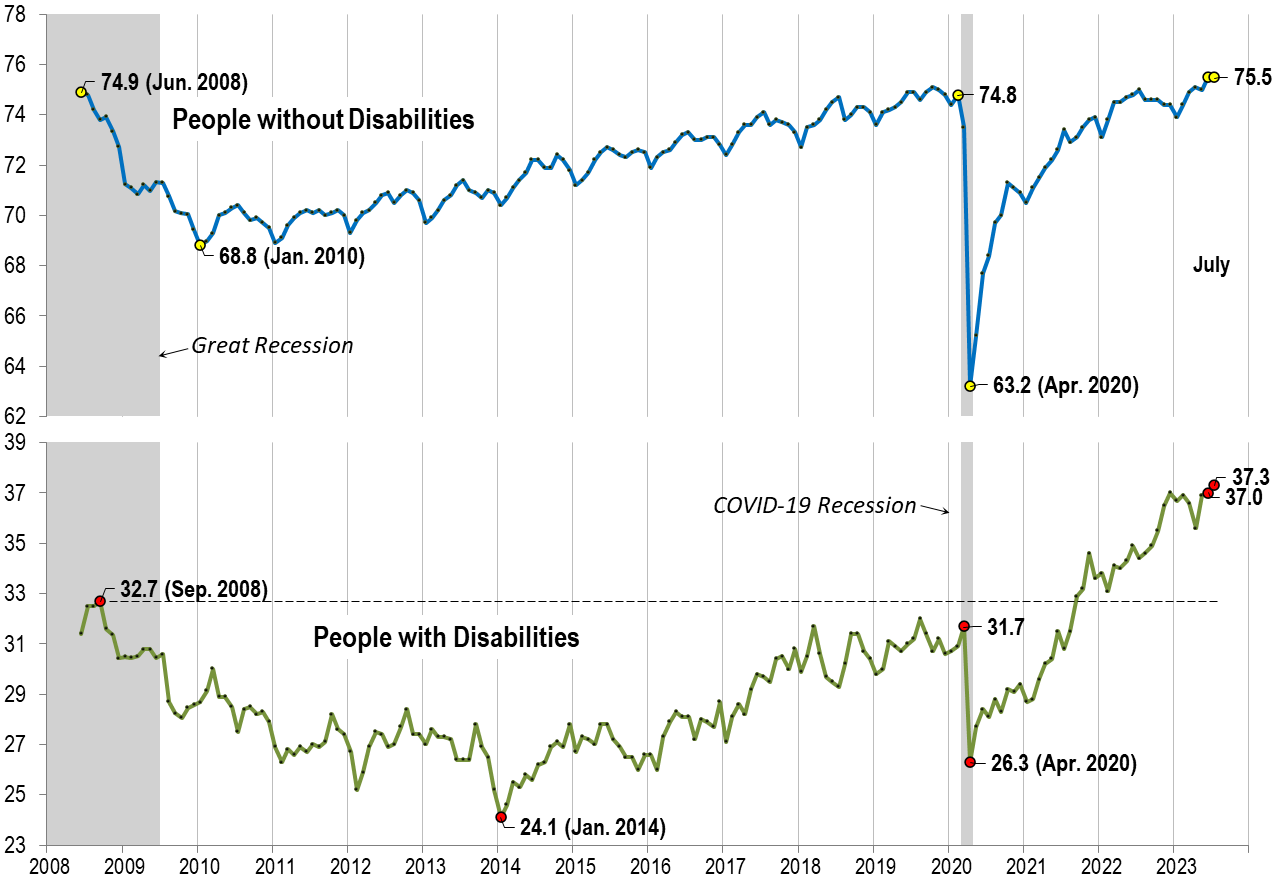 #nTIDE
11
Employment-Population Ratio12-Month Avg.April to March
This space left intentionally blank
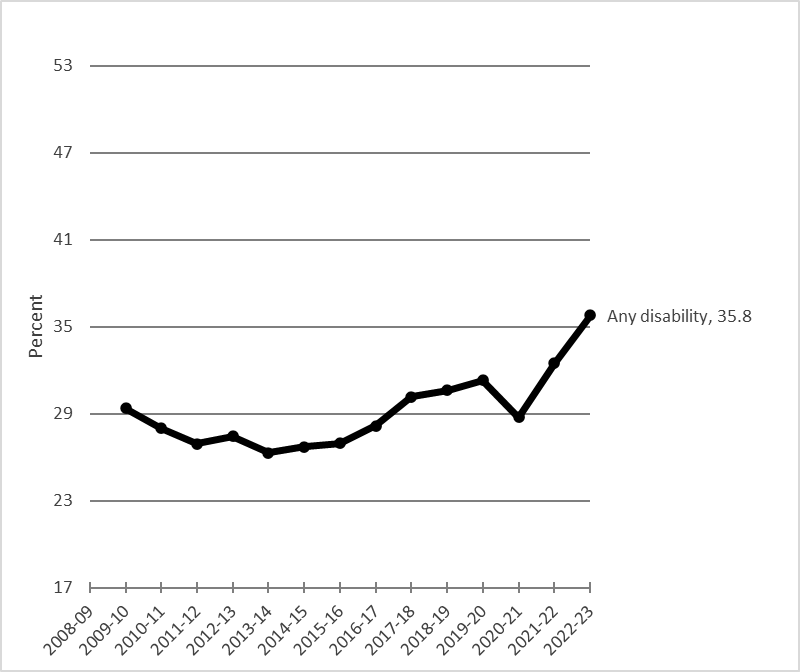 Employment-Population Ratio12-Month Avg.April to MarchAny Disability
Brief Detour
“Definition of Disability”
Six Questions:
Hearing Disability – Deaf or having serious difficulty hearing.
Vision Disability – Blind or having serious difficulty seeing, even when wearing glasses.
Cognitive Disability – Because of a physical, mental, or emotional problem …  difficulty remembering, concentrating, or making decisions.
Ambulatory Disability – Because of a physical, mental, or emotional problem … serious difficulty walking or climbing stairs.
#nTIDE
15
“Definition of Disability” cont’d
Six Questions (continued):
Self-Care Disability – Because of a physical, mental, or emotional problem … difficulty bathing or dressing.
Independent Living Disability–Because of a physical, mental, or emotional problem, having difficulty doing errands alone such as visiting a doctor’s office or shopping.
#nTIDE
16
Back to the Main Road
All data in the following charts may be found in the Employment-to-Population Ratio data table at the end of this PowerPoint.
Employment- Population Ratio12-Month Avg.April to MarchAny Disability
Employment-Population Ratio12-Month Avg.April to MarchAny DisabilityHearing
Employment- Population Ratio12-Month Avg.April to MarchAny DisabilityHearingVision
Employment- Population Ratio12-Month Avg.April to MarchAny DisabilityHearingVisionAmbulatory
Employment- Population Ratio12-Month Avg.April to MarchAny DisabilityHearingVisionAmbulatoryCognitive
Shift axis a Little
Employment- Population Ratio12-Month Avg.April to March
Employment- Population Ratio12-Month Avg.April to MarchAny Disability
Employment- Population Ratio12-Month Avg.April to MarchAny DisabilitySelf-care
Employment- Population Ratio12-Month Avg.April to MarchAny DisabilitySelf-careIndependent Living
Another Detour
All data in the following charts may be found in the Prevalence Rate data table at the end of this PowerPoint.
PrevalenceRate12-Month Avg.April to March
This space left intentionally blank
PrevalenceRate12-Month Avg.April to MarchAny Disability
PrevalenceRate12-Month Avg.April to MarchAny DisabilityHearing
PrevalenceRate12-Month Avg.April to MarchAny DisabilityHearingVision
PrevalenceRate12-Month Avg.April to MarchAny DisabilityHearingVisionAmbulatory
PrevalenceRate12-Month Avg.April to MarchAny DisabilityHearingVisionAmbulatoryCognitive
PrevalenceRate12-Month Avg.April to MarchAny DisabilityHearingVisionAmbulatoryCognitiveSelf-Care
PrevalenceRate12-Month Avg.April to MarchAny DisabilityHearingVisionAmbulatoryCognitiveSelf-CareIndependent living
Checking under the Hood
Employment-Population Ratio12-Month Avg.April to MarchAny DisabilityCognitive
Employment-Population Ratio12-Month Avg.April to MarchAny DisabilityCognitiveNon-Cognitive
Checking under the Hood - theBrakes
Employment-Population Ratio –pt 212-Month Avg.April to MarchAny Disability
Employment- Population Ratio12-Month Avg.April to MarchAny DisabilityAdjusted, holding  Composition Constant
nTIDE Guest Speaker
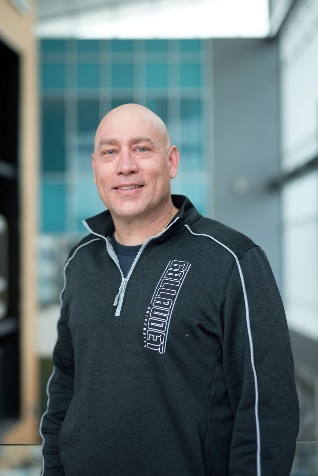 Russell Stein
Gallaudet Innovation 
and Entrepreneurship
#nTIDE
42
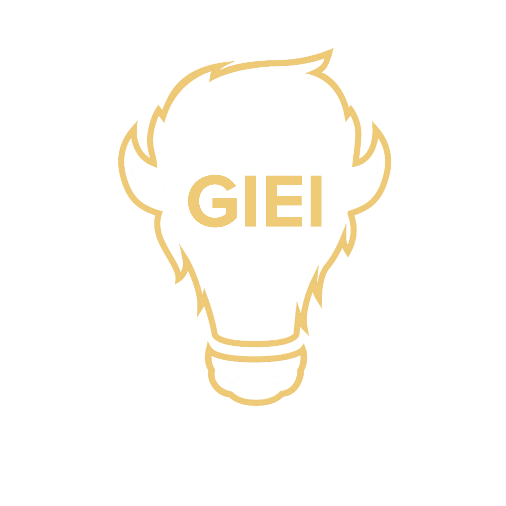 Gallaudet Innovation and Entrepreneurship Institute
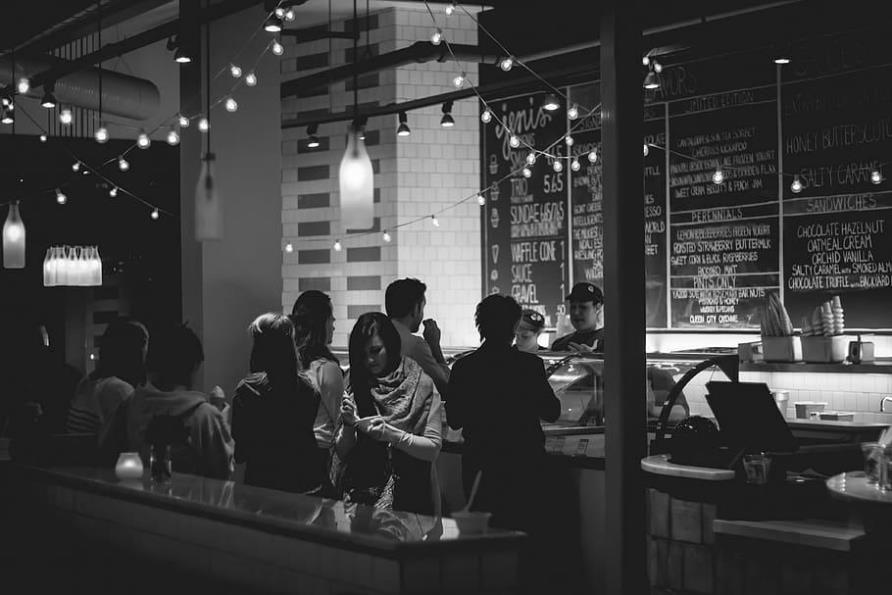 Incidental 
Learning
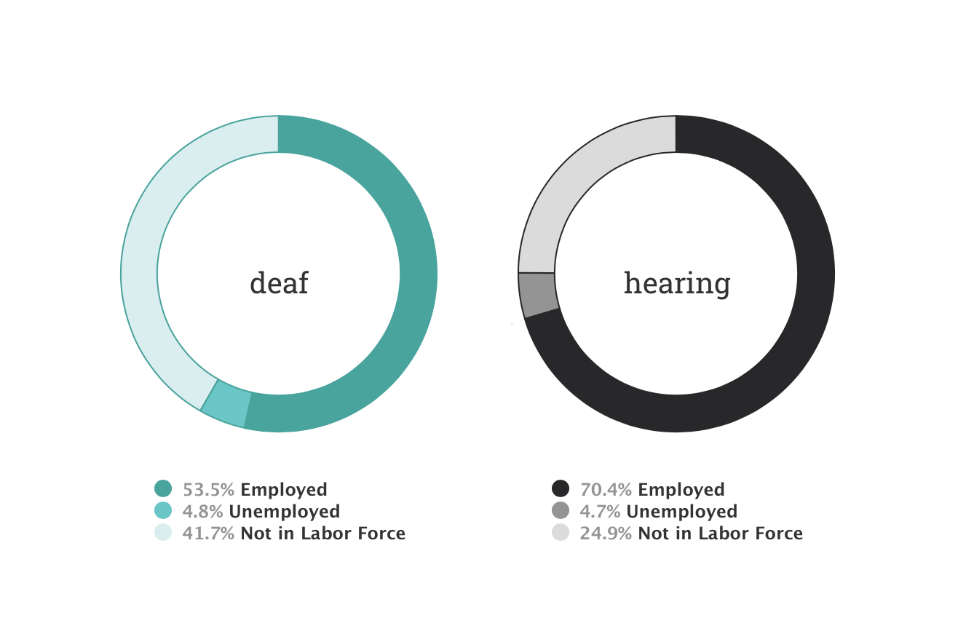 Deaf 
Employment 
Rate
Credit: National Deaf Center
[Speaker Notes: https://nationaldeafcenter.org/resources/research-data/dashboard/   National Deaf Center]
4.1% of deaf people own a business

3.8% of hearing people do
4.1% of deaf people own a business
160,000 deaf people own a business

3.8% of hearing people do
25 million hearing people do.
But we provide accommodations!
"Can you read lips?"
 "Did you bring someone to translate for you? If not, we need
to reschedule.
"When/how did you become hearing impaired?"
 "Tell him/her....
 "We forgot to schedule an interpreter for your appointment."
﻿﻿﻿"Is there another person we can talk with about your condition/treatment plan?
﻿﻿﻿﻿﻿"I'm not sure who to contact to get the accommodation (s) (e.g., interpreter, real-time captioning, and assistive listening device) that you are requesting.
Credit: www.2axend.com
[Speaker Notes: Corey Axelrod]
Mouse in a Maze
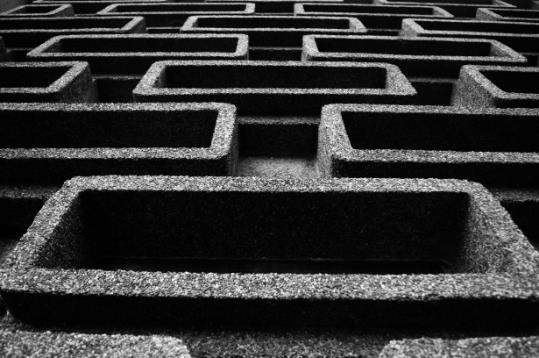 Inconsistency sucks for us all.
[Speaker Notes: Mouse in a maze represents Deaf people trying to get to the same resource as Hearing people.   The inconsistent level that dispenses food represents the myth that “accommodations provided should be enough”]
Only ONE deaf focused investment fund.

ZERO entrepreneurship programs for deaf people.
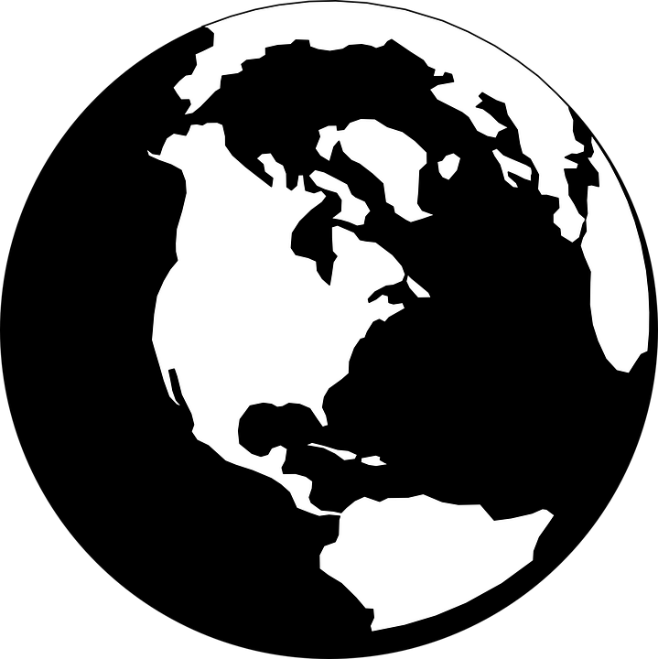 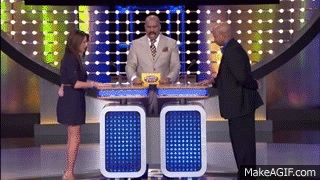 Audio 
Supremacy
[Speaker Notes: Steve harvey- host   two situations   One inequitable   the other equitable by all known signs.   Ties into Mouse in the maze and removing “but I provide accommodations” as quick fix it approach]
What’s the Solution?
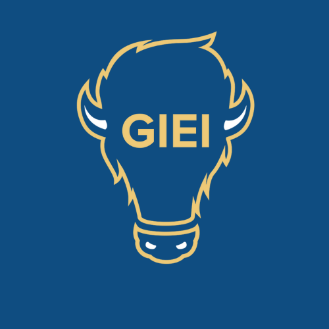 Gallaudet Innovation and Entrepreneurship Institute
What does GIEI do Now? Mentorship
(Gallaudet Alumni Business Owners)
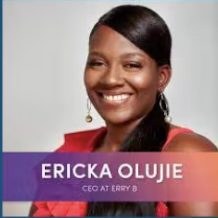 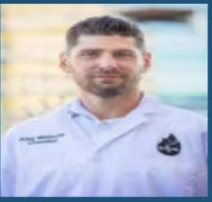 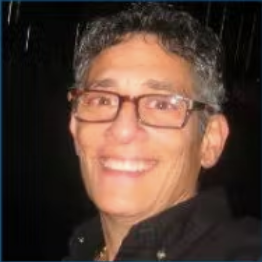 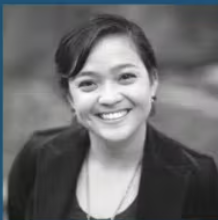 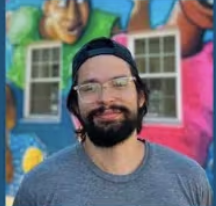 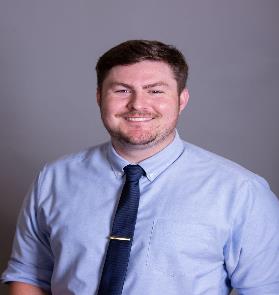 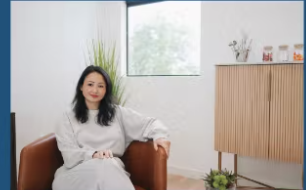 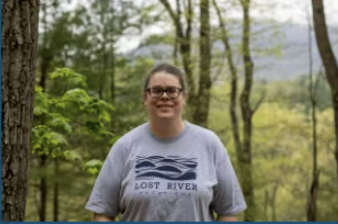 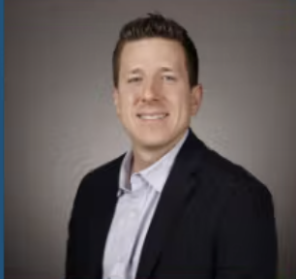 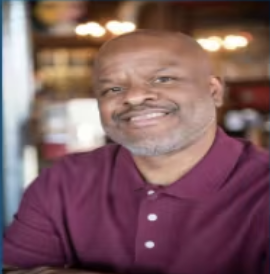 What does GIEI do Now?Entrepreneurship Education
BisonTalk series- bi-weekly
Courses: Social Entrepreneurship & Foundations of Entrepreneurship
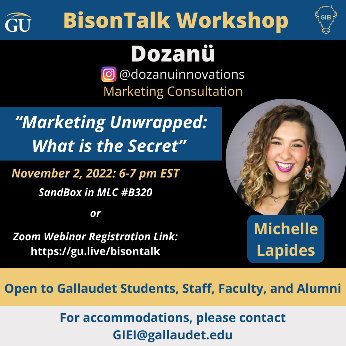 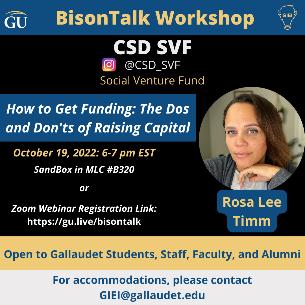 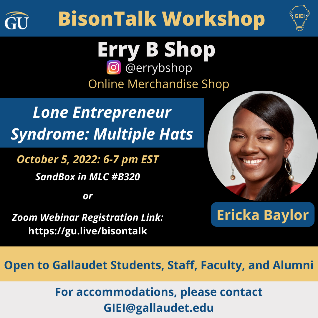 [Speaker Notes: Deaf to Deaf   No mouse in maze.   Everyone gets the same info at the same time]
Recent Success & Current Plans
Accelerator program - the very first deaf accelerator program ever, worldwide!
Targeted cohorts for minority populations within the deaf community, e.g. LGBTQIA
Train the Trainer 

2nd Annual Alumni BisonTank in Fall 2023 during Homecoming
Future Plans
On-campus & off-campus space(s) for students and community members to innovate

Pop-up spaces
Planned development on 6th street across from Union Market will include incubator space(s)
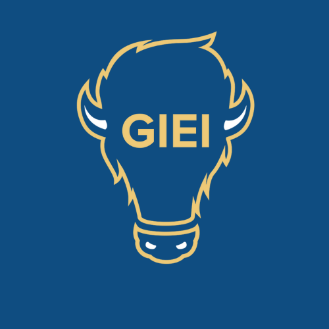 gu.live/GIEI & bisontank.com
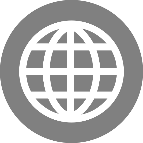 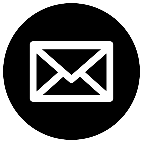 GIEI@gallaudet.edu
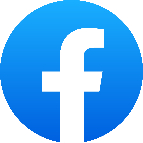 facebook.com/GIEI.GU
Thank you!
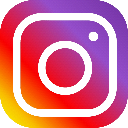 @GIEI.GU
Q & A
Use “Q&A” button on Zoom to ask a questions
Slides will be archived at       https://www.researchondisability.org/ntide-episodes-list 
Take our feedback survey at      https://www.researchondisability.org/ntide-episodes-list
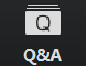 #nTIDE
58
Thank You!
Thanks to our partners:     - UNH/Institute on Disability (www.ResearchOnDisability.org)      - Kessler Foundation (www.KesslerFoundation.org)     - AUCD (www.AUCD.org)	
Contact us:     - Email: Disability.Statistics@unh.edu      - Call: 866-538-9521 (toll free)
Twitter at #nTIDELearn
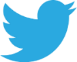 #nTIDE
59
Thank You! audio
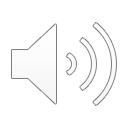 Thanks to our partners:     - UNH/Institute on Disability (www.ResearchOnDisability.org)      - Kessler Foundation (www.KesslerFoundation.org)     - AUCD (www.AUCD.org)	
Contact us:     - Email: Disability.Statistics@unh.edu      - Call: 866-538-9521 (toll free)
Twitter at #nTIDELearn
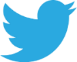 #nTIDE
60
Employment-to-Population Ratio: Averaged over 12-month periods, April to March, by Disability Status and Type (percentage)
Prevalence of Disability: Averaged over 12-month periods, April to March, by Disability Type (percentage)